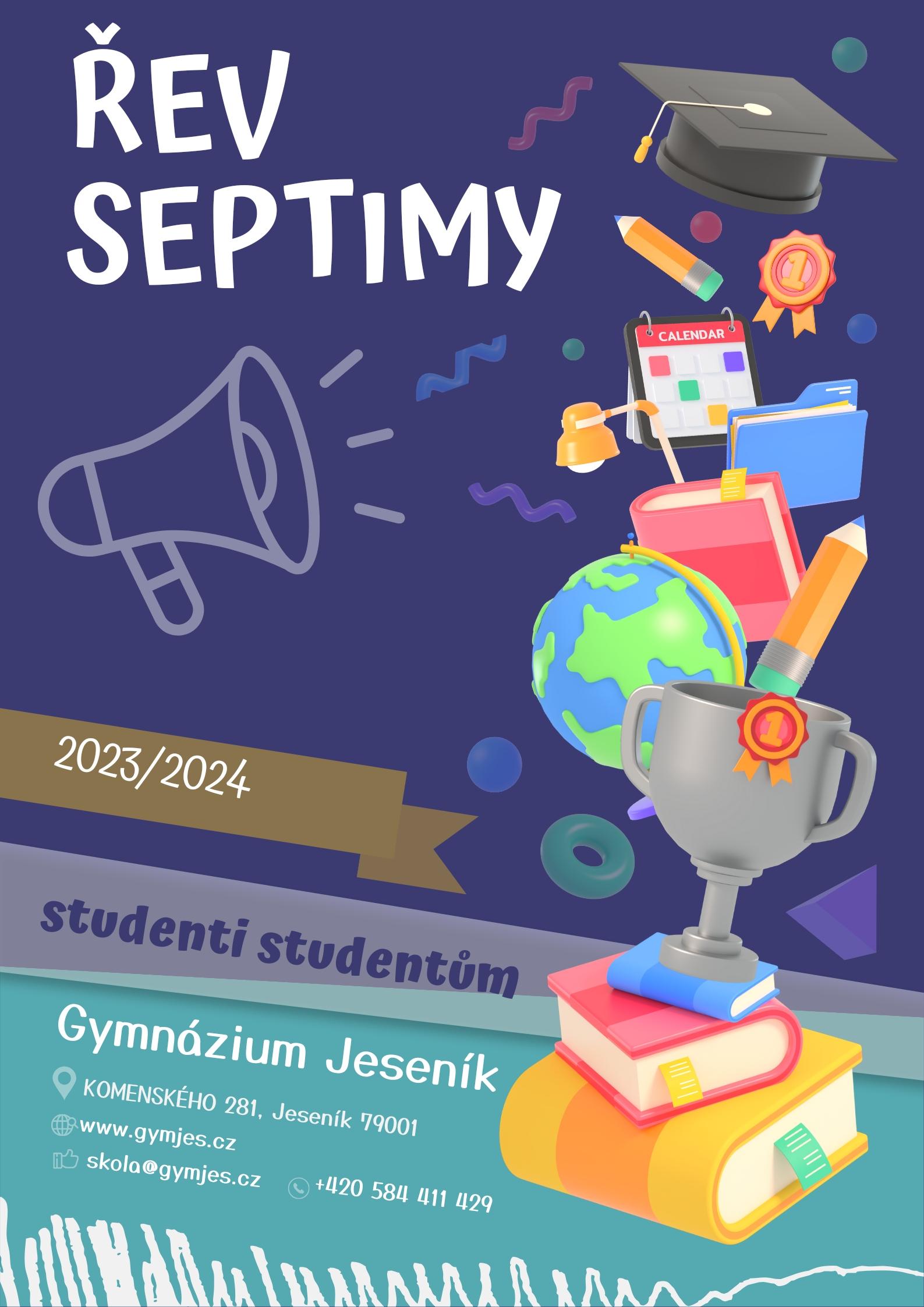 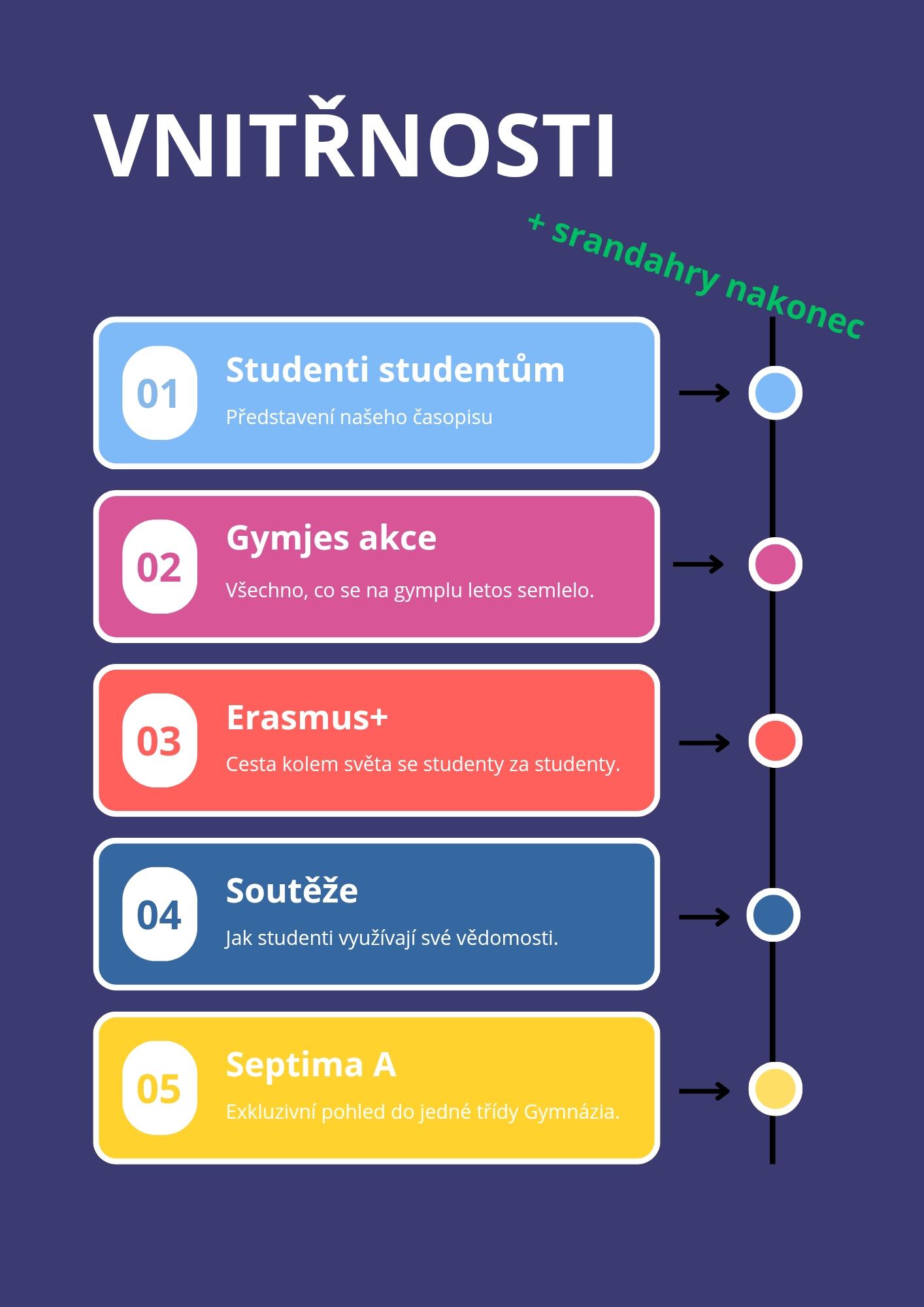 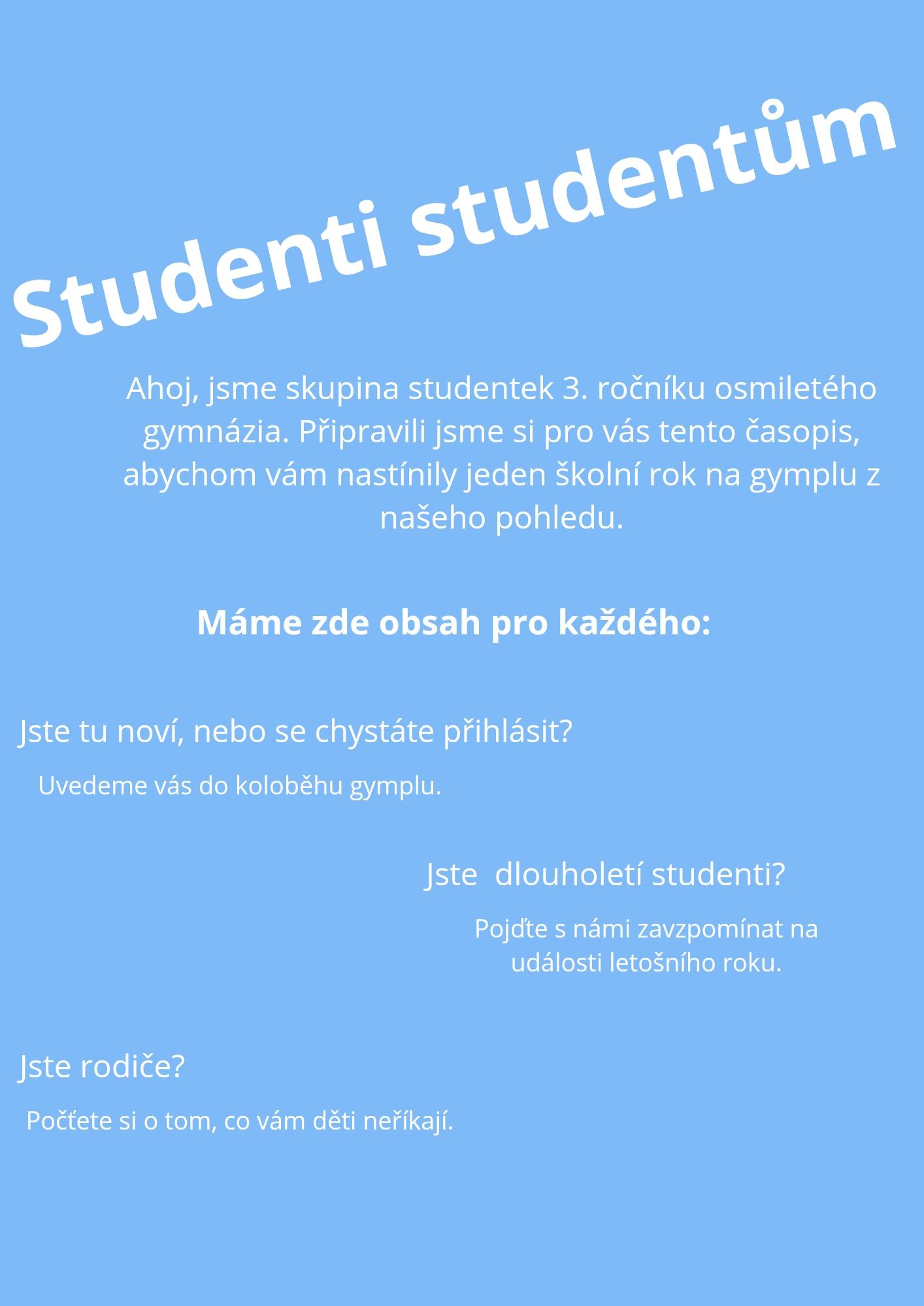 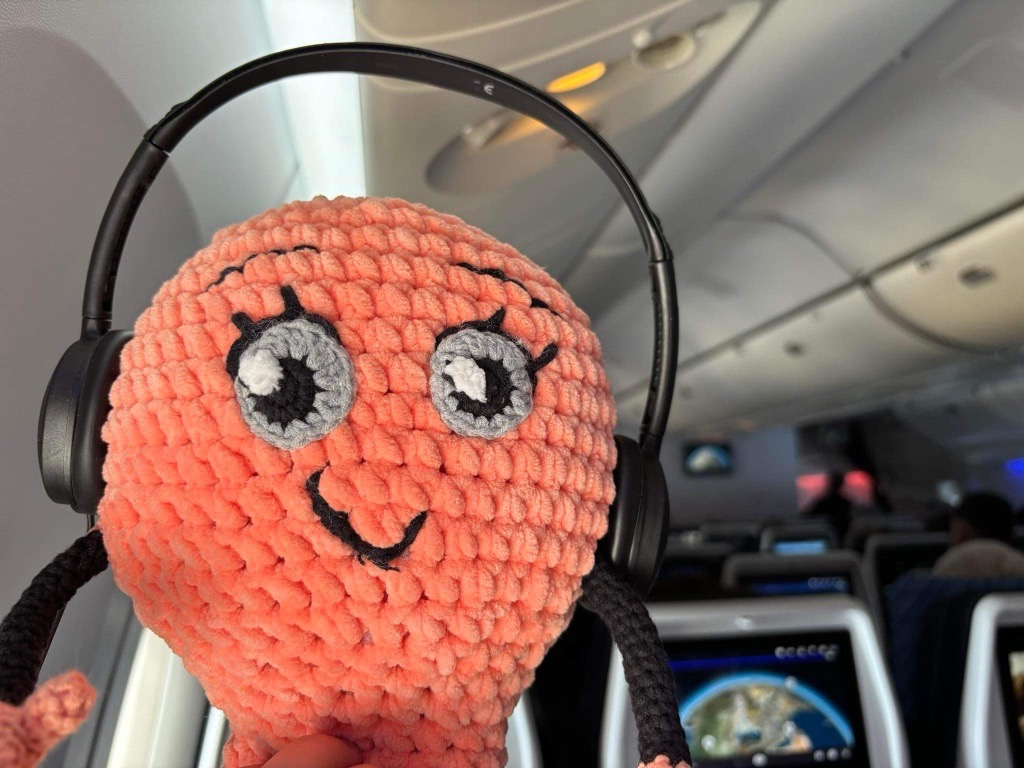 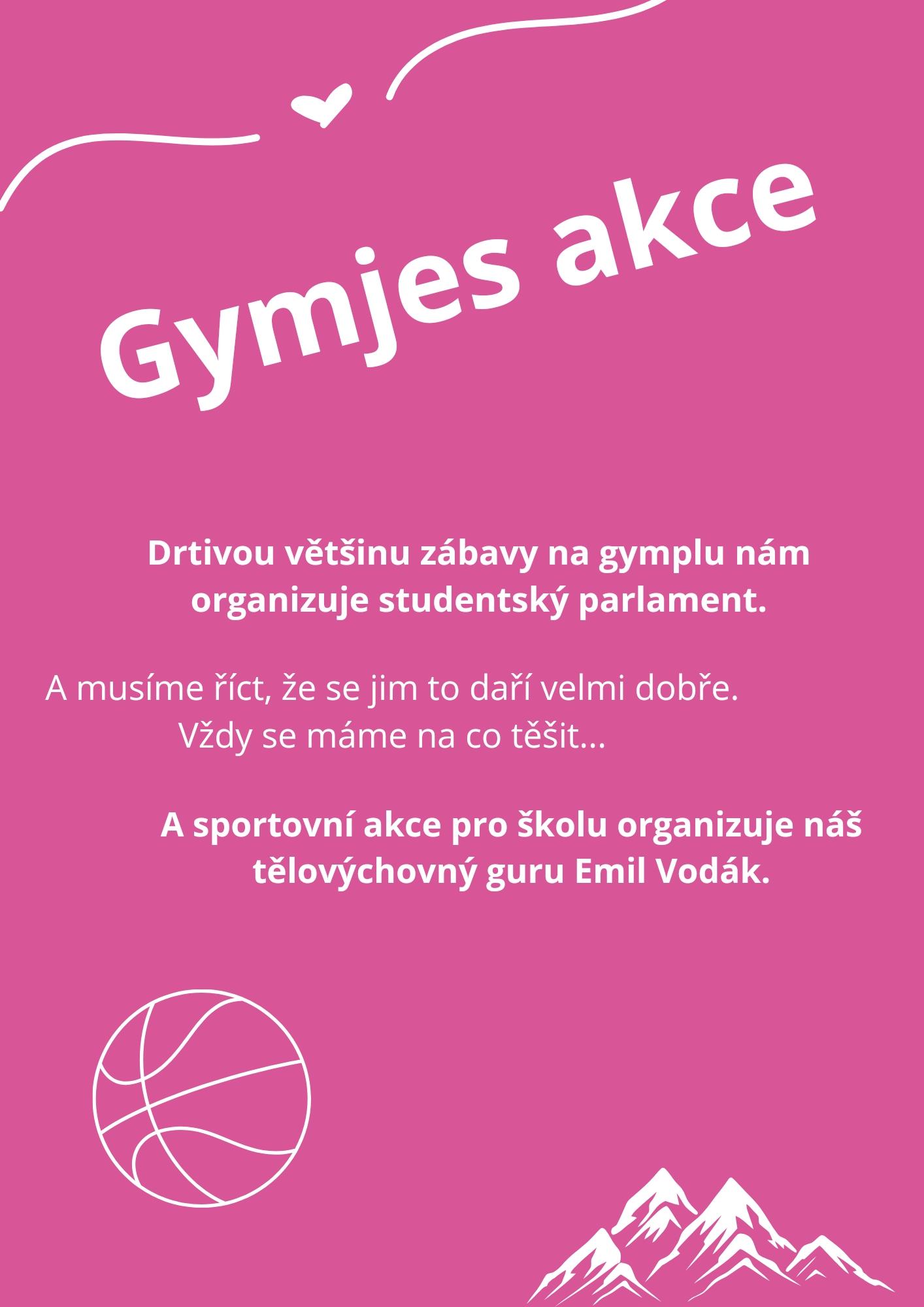 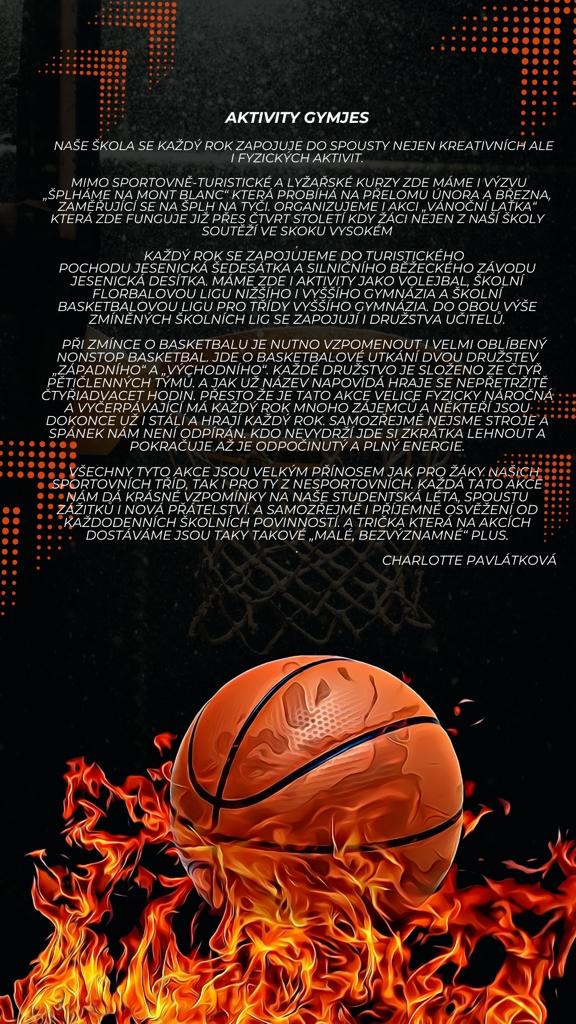 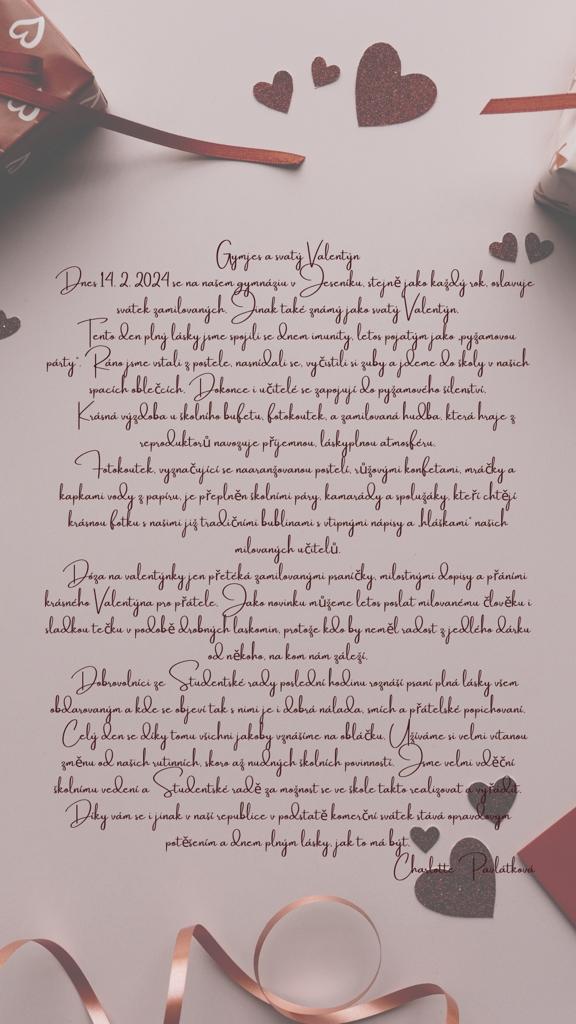 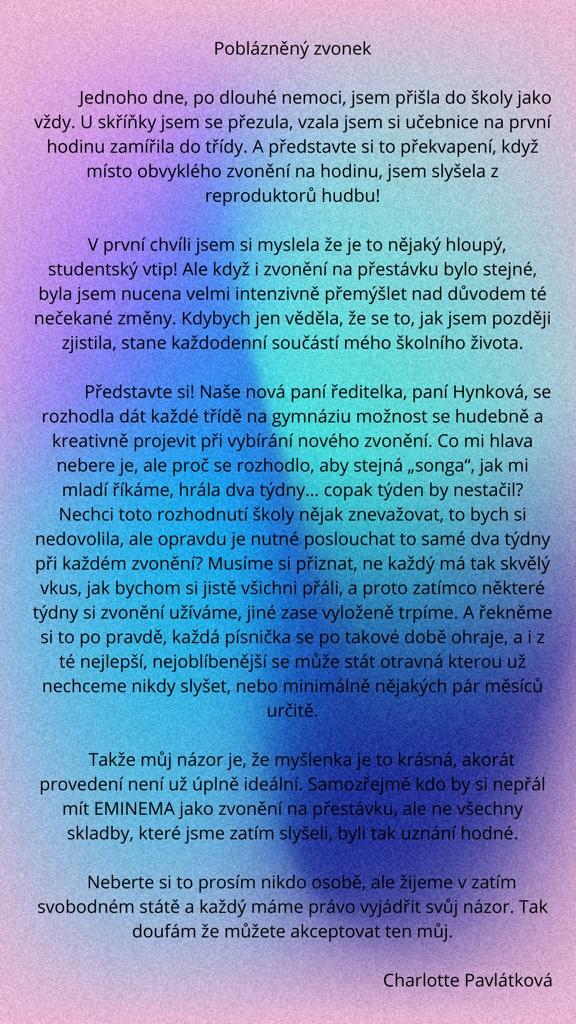 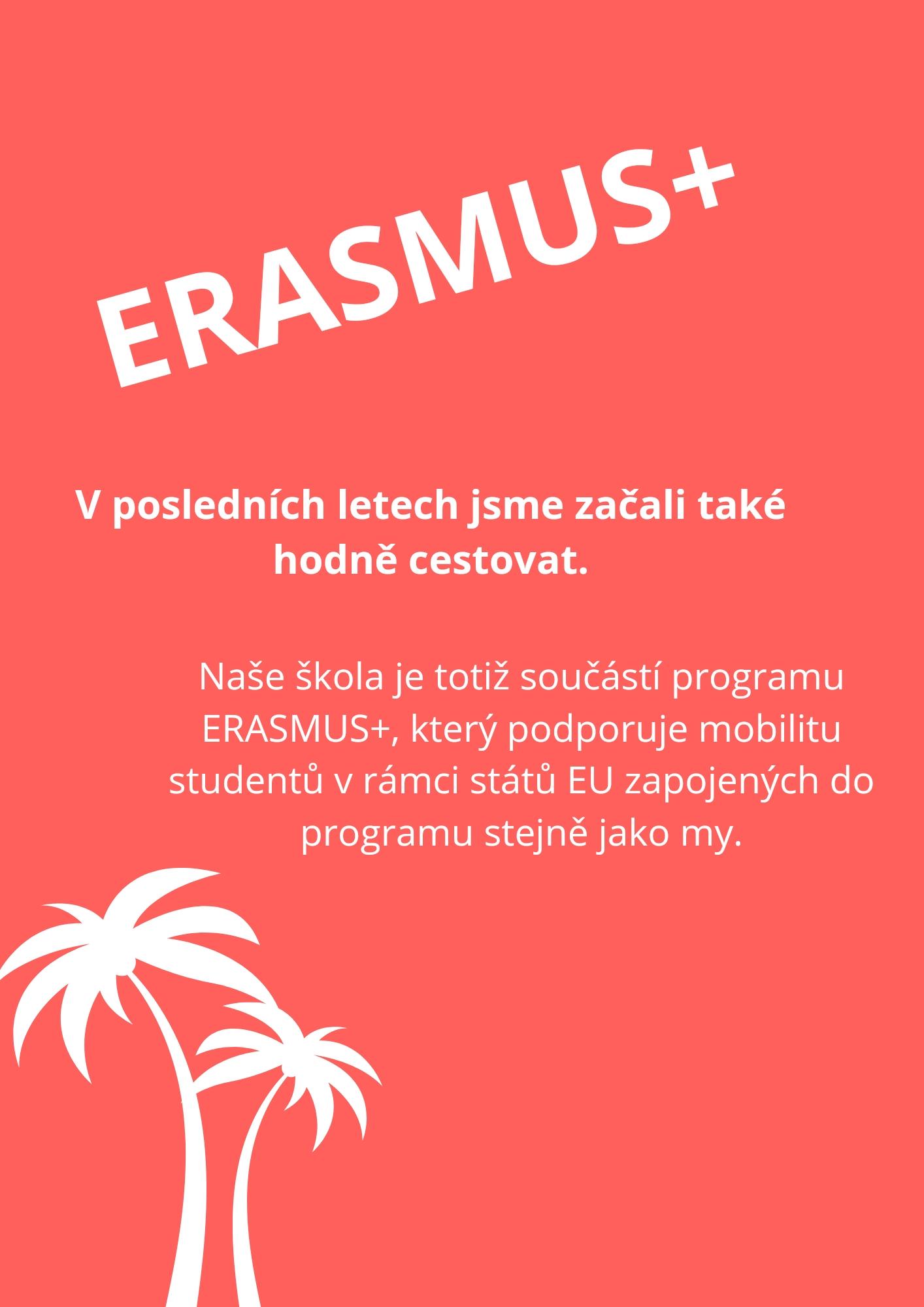 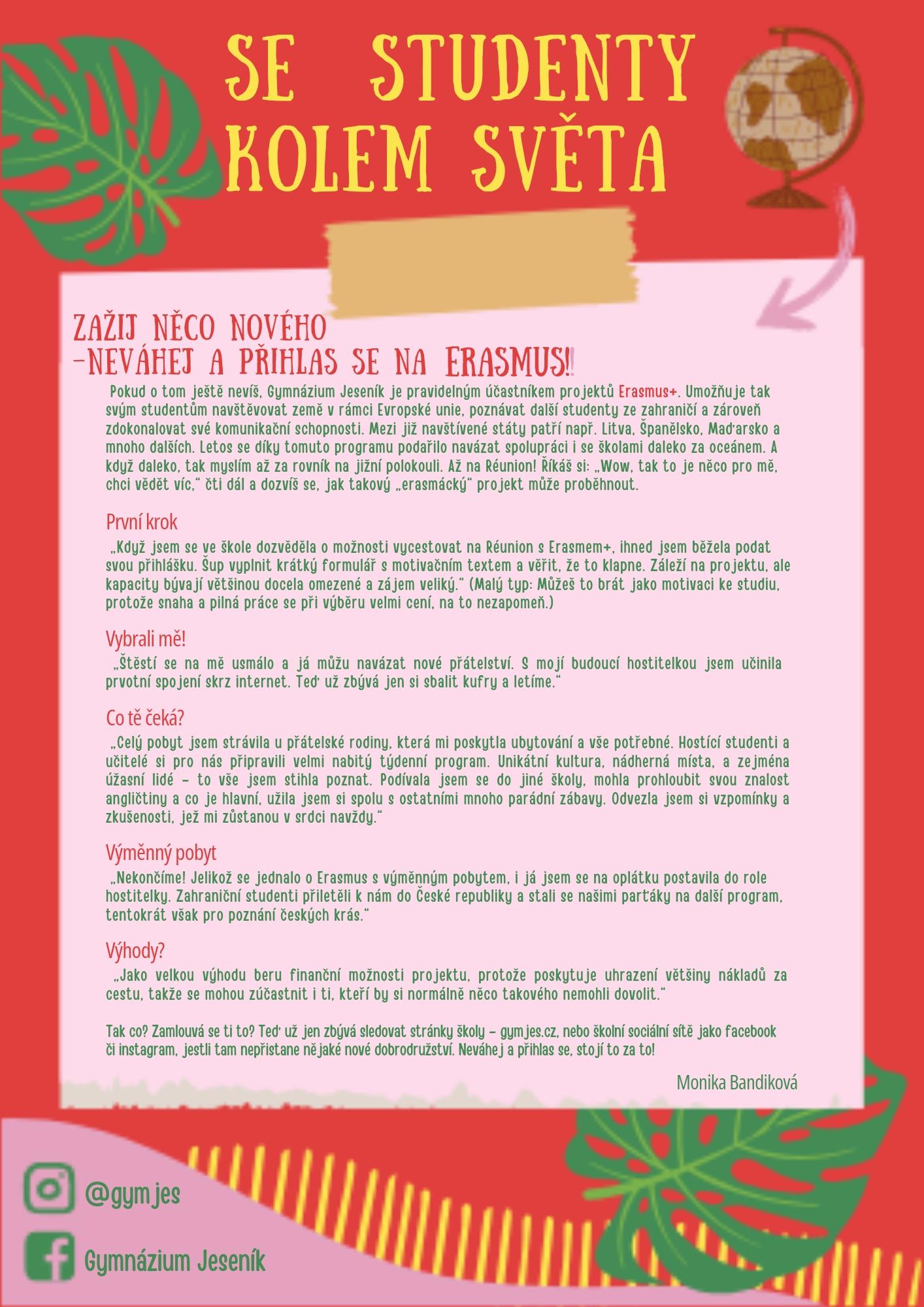 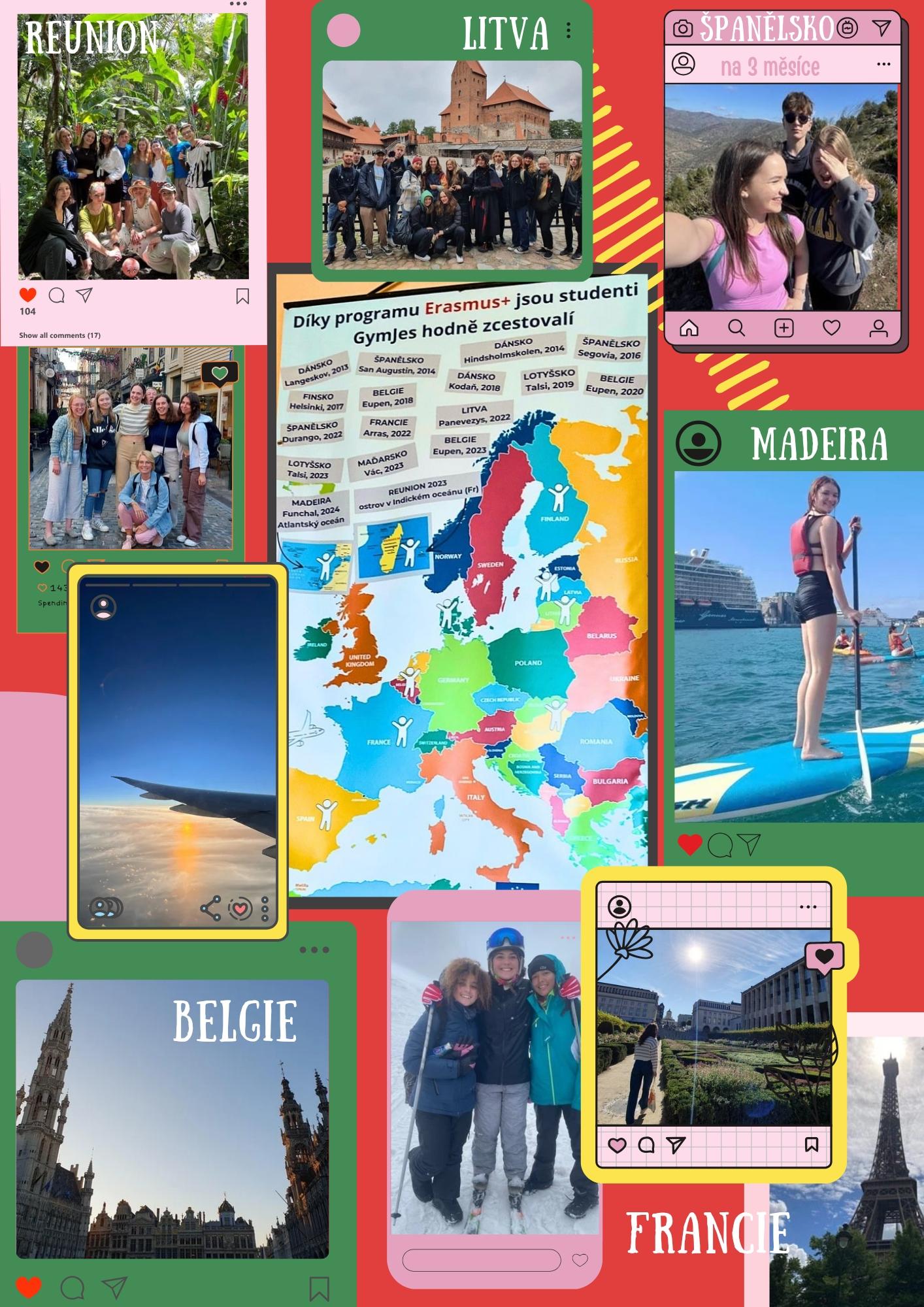 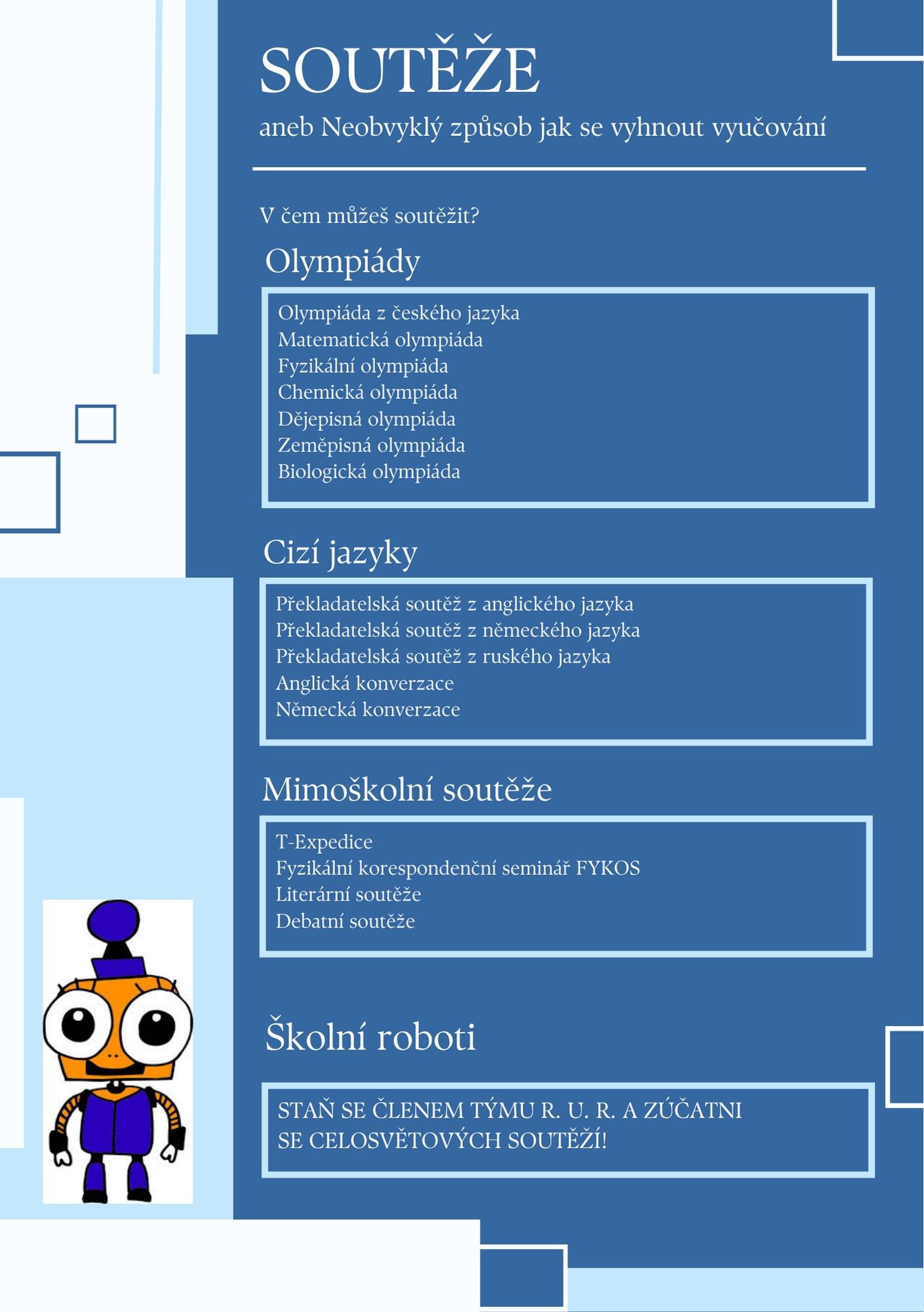 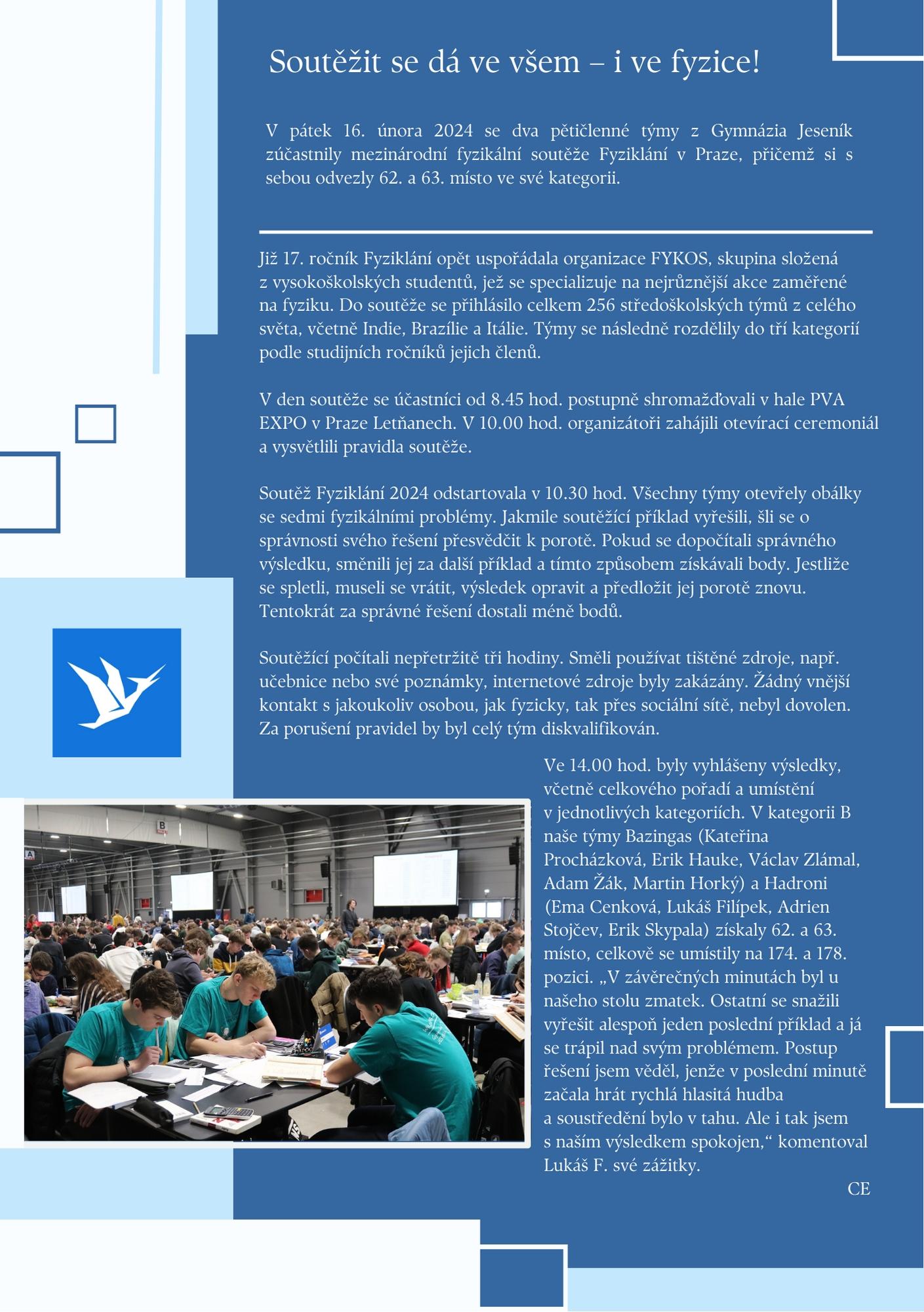 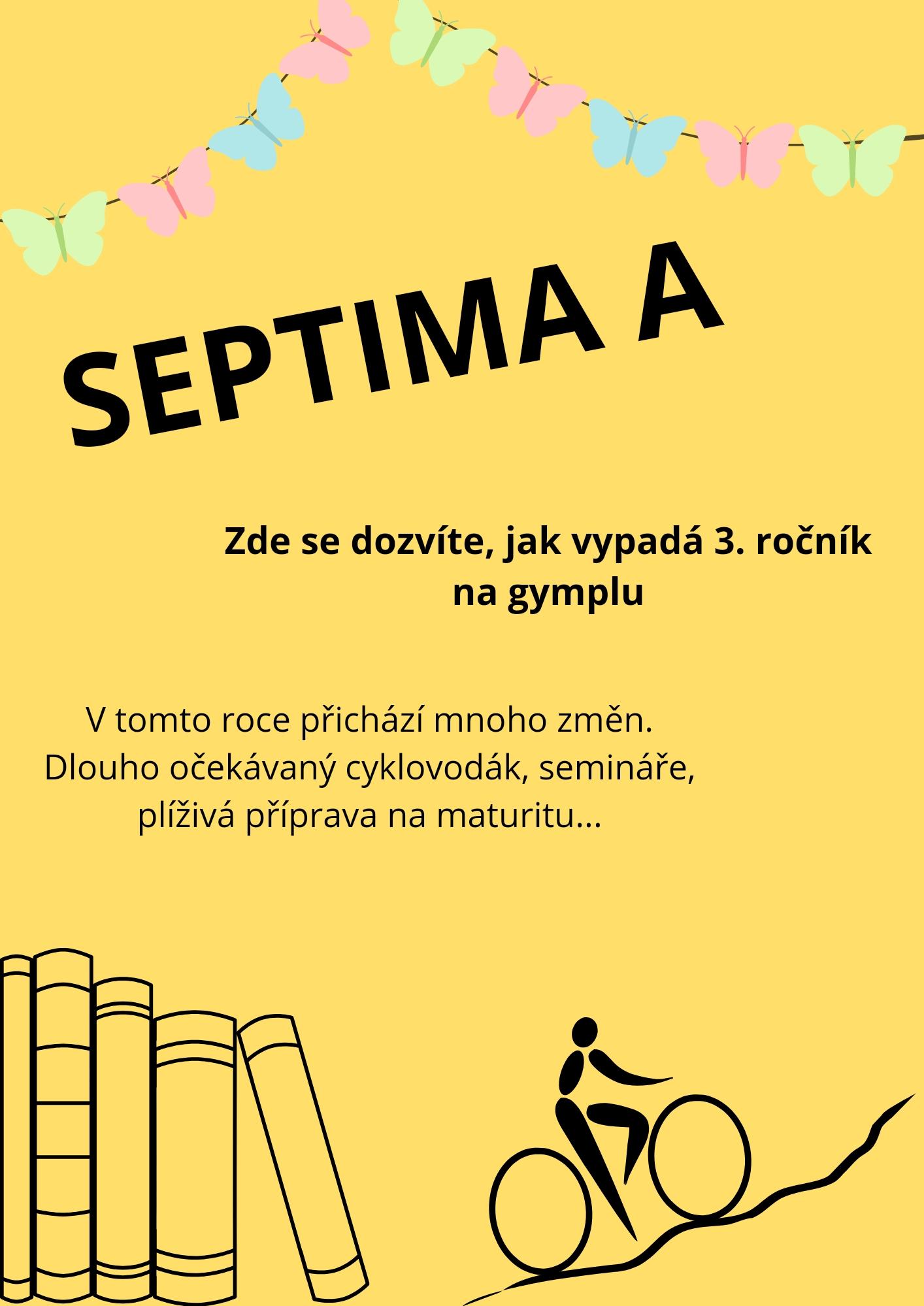 [Speaker Notes: plíživá]
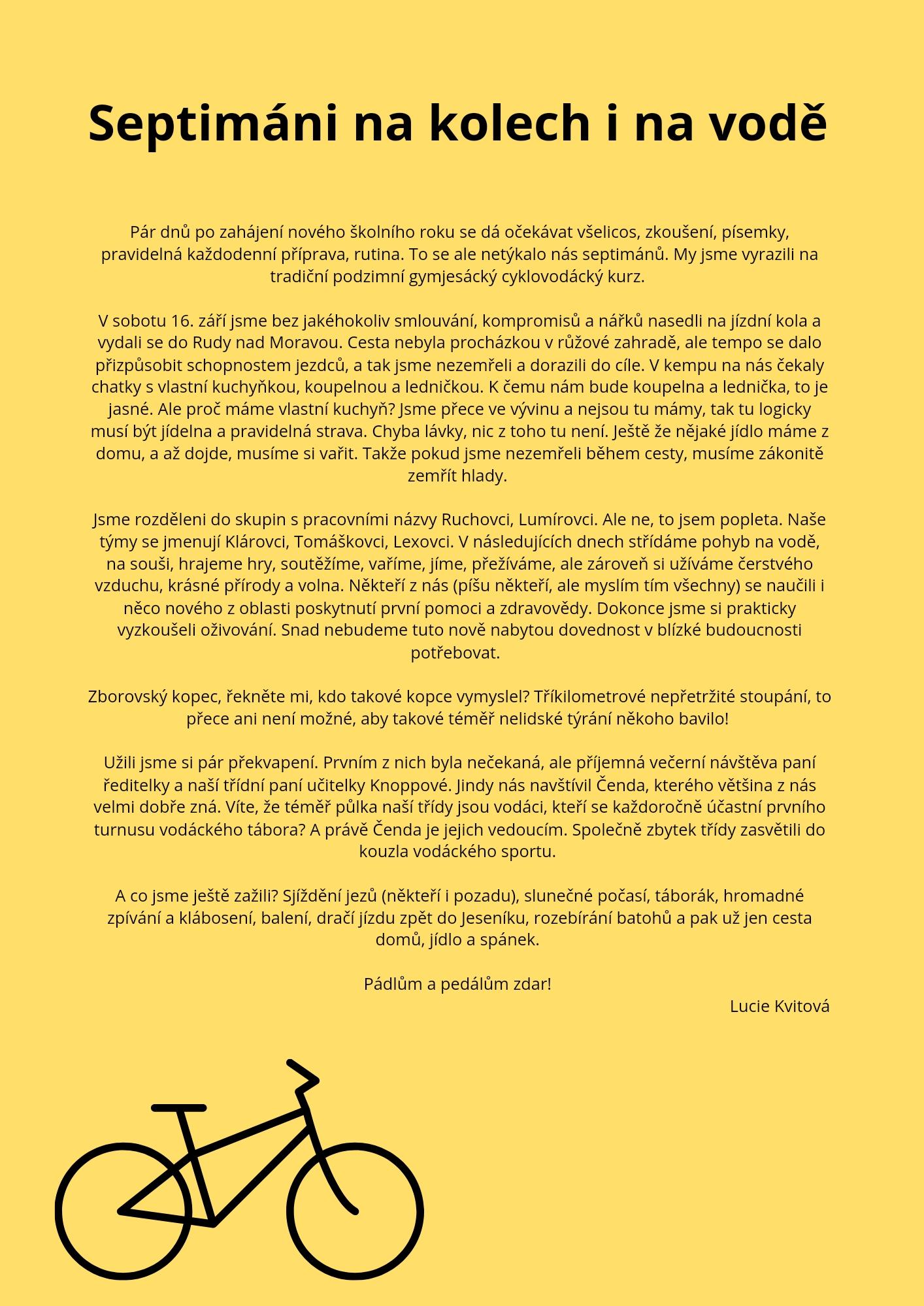 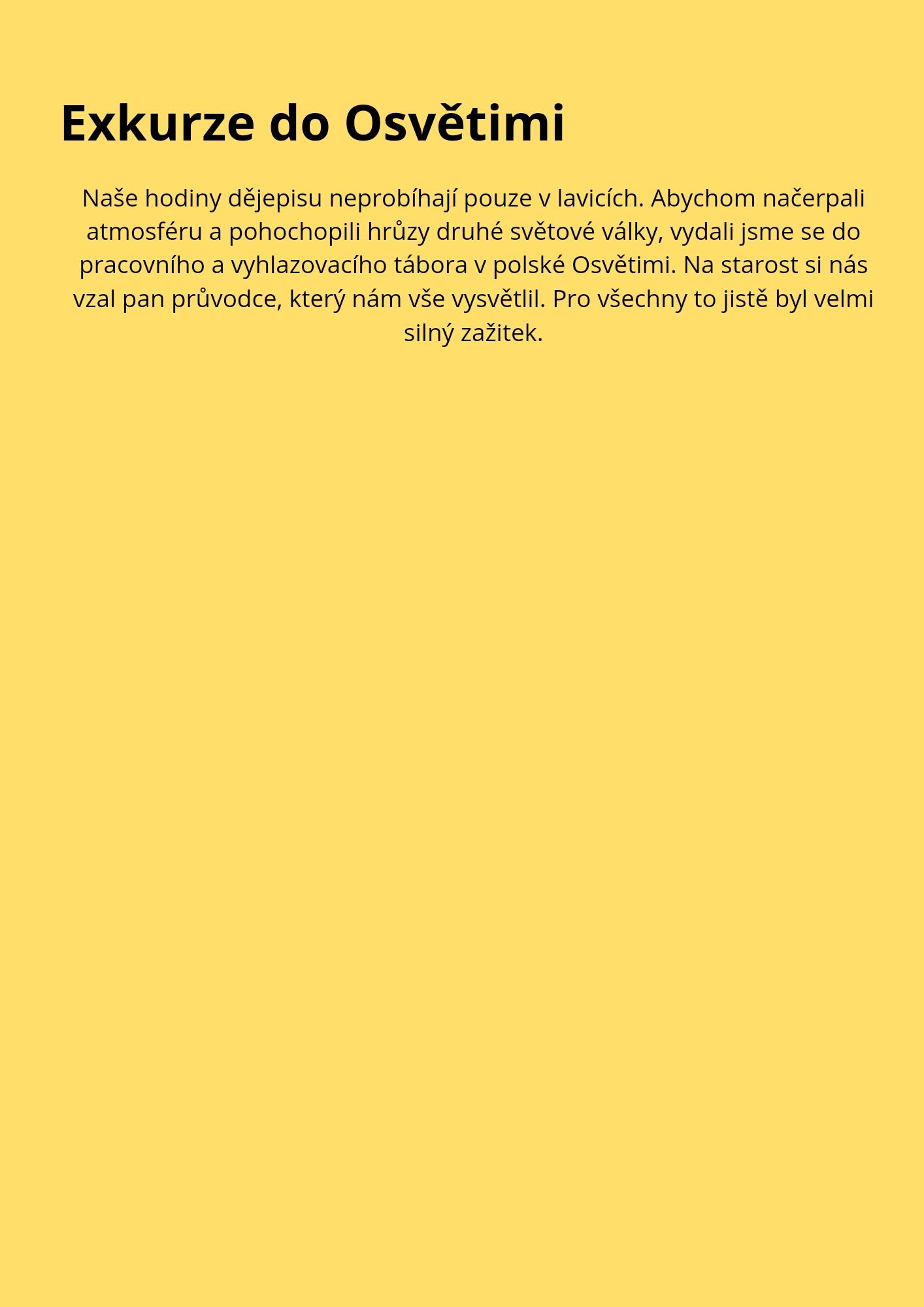 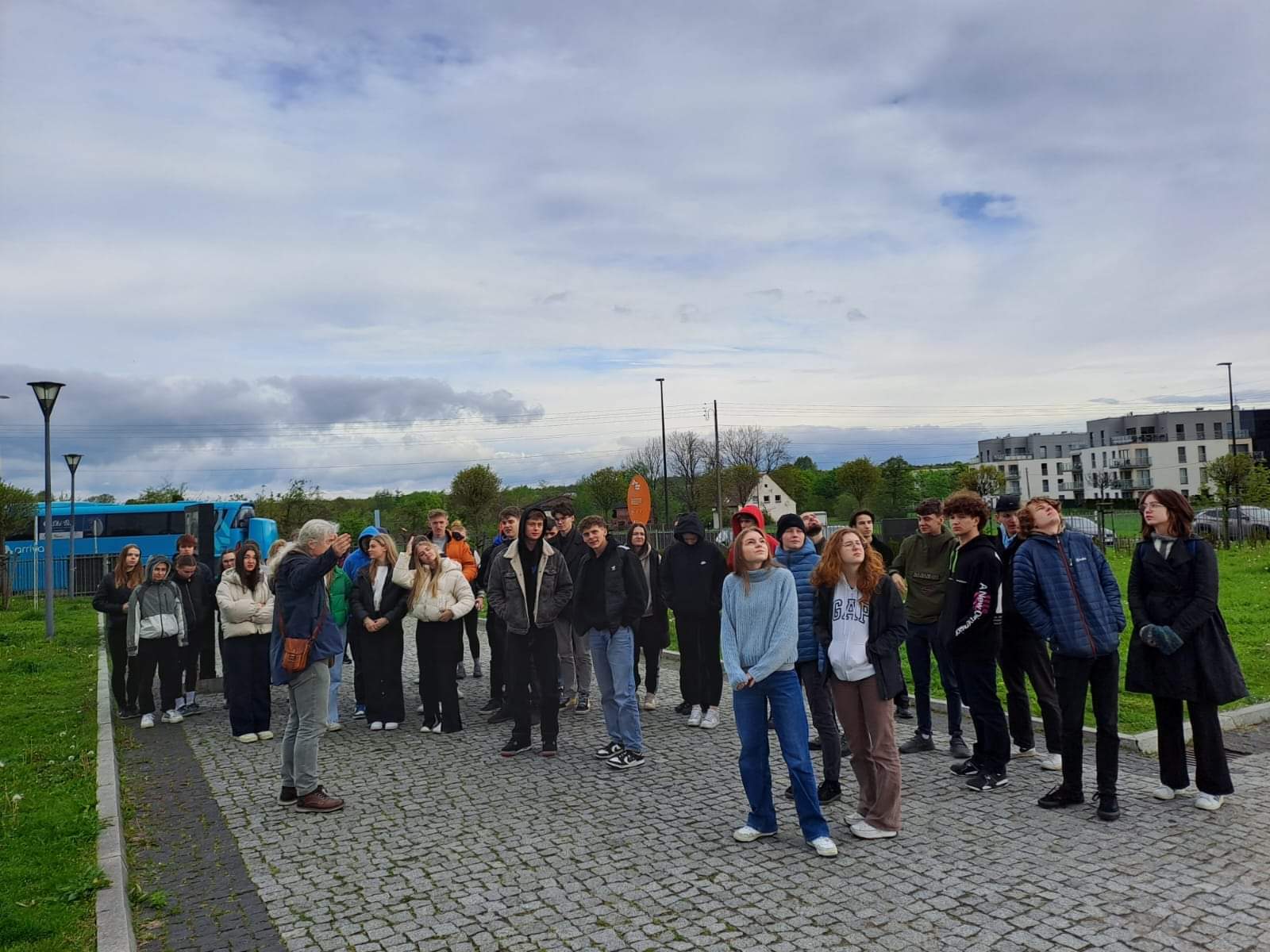 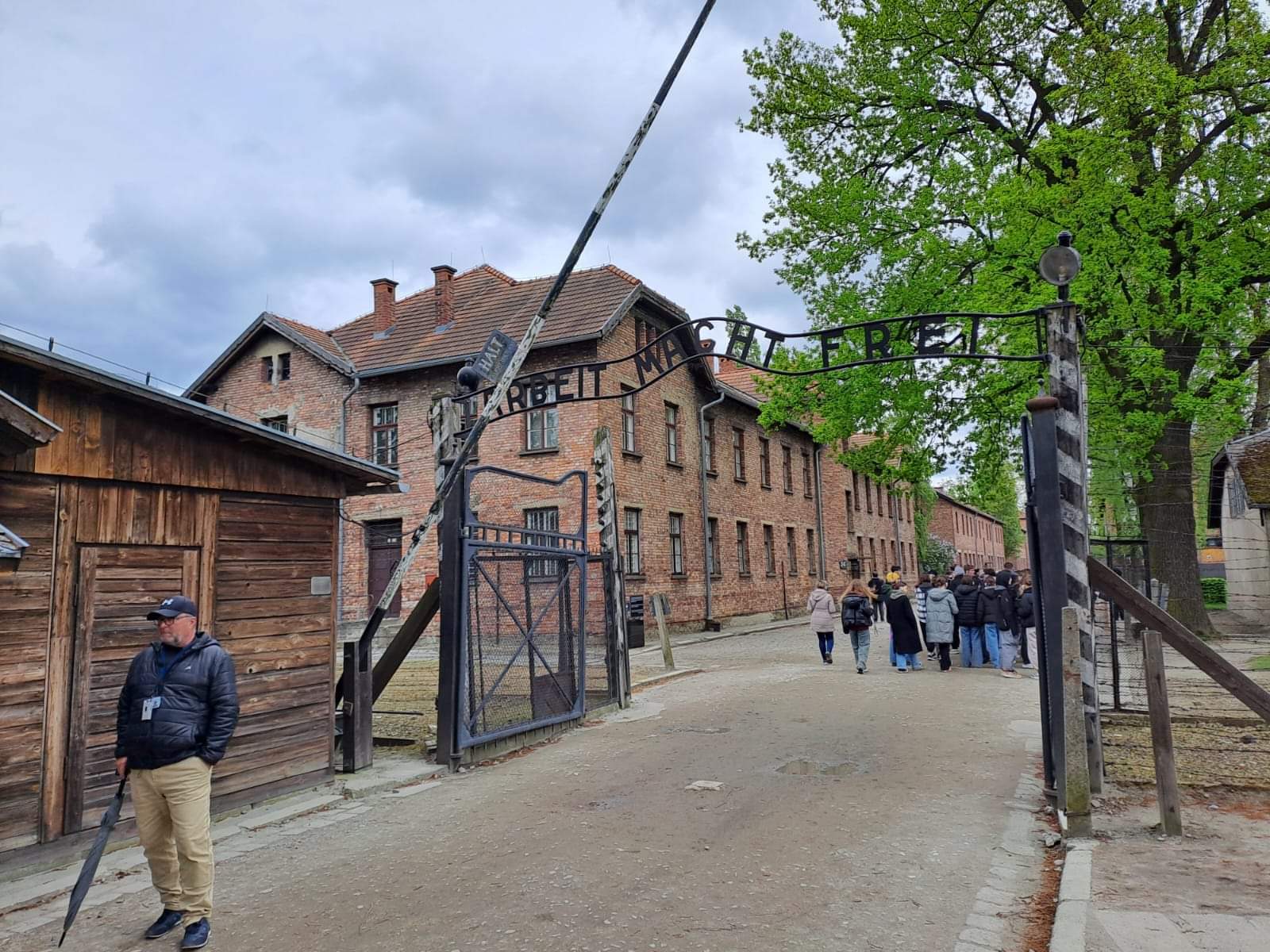 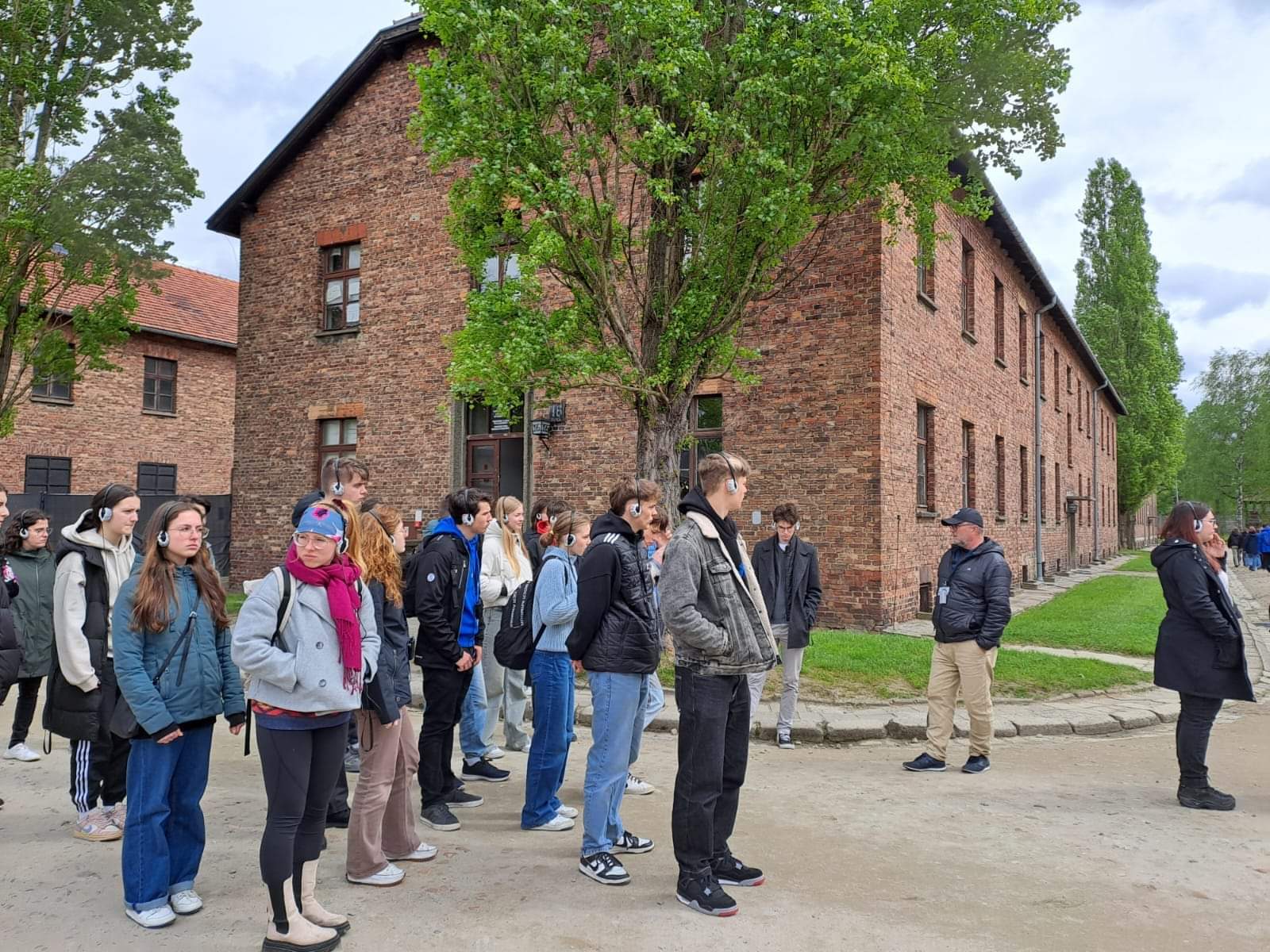 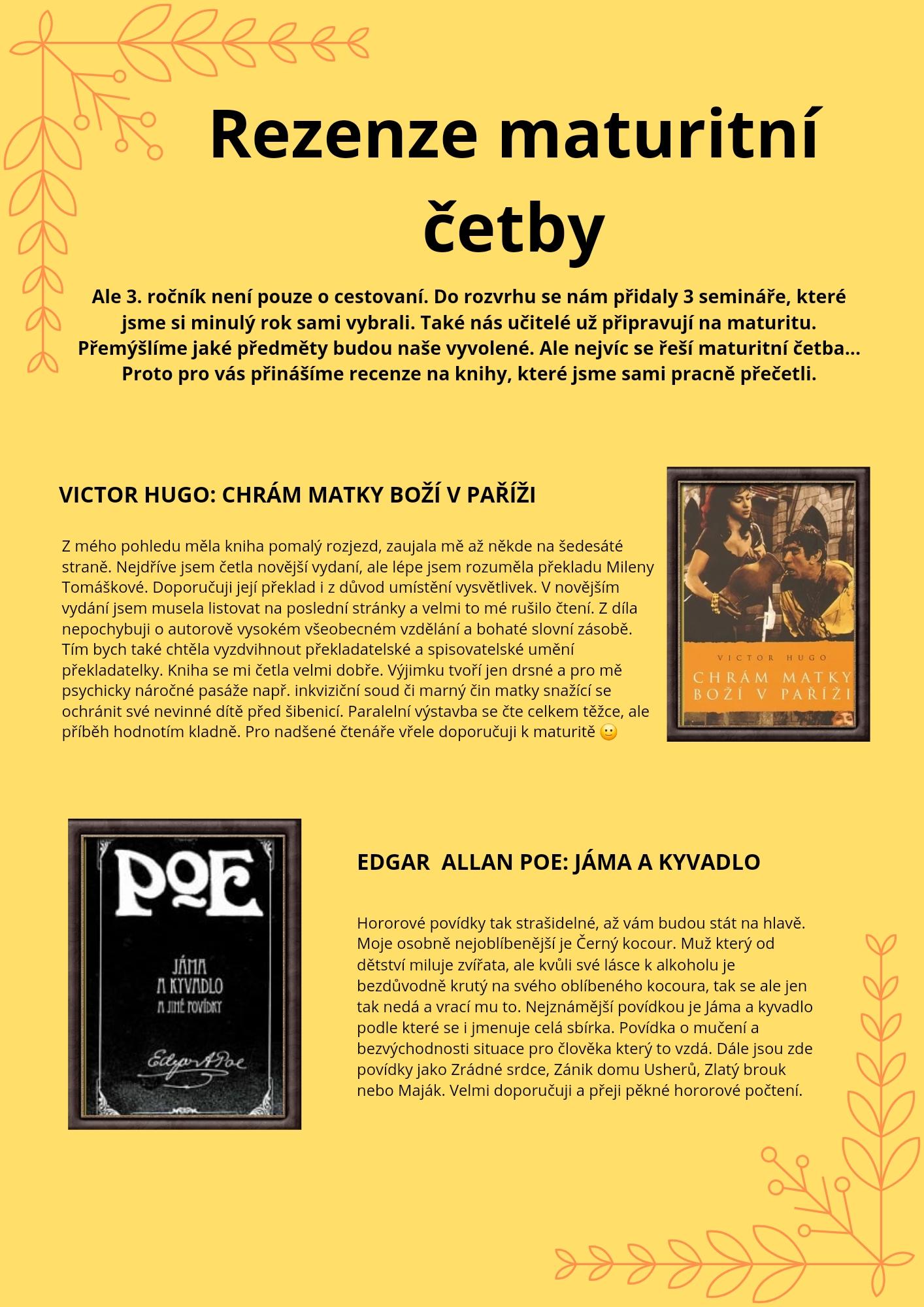 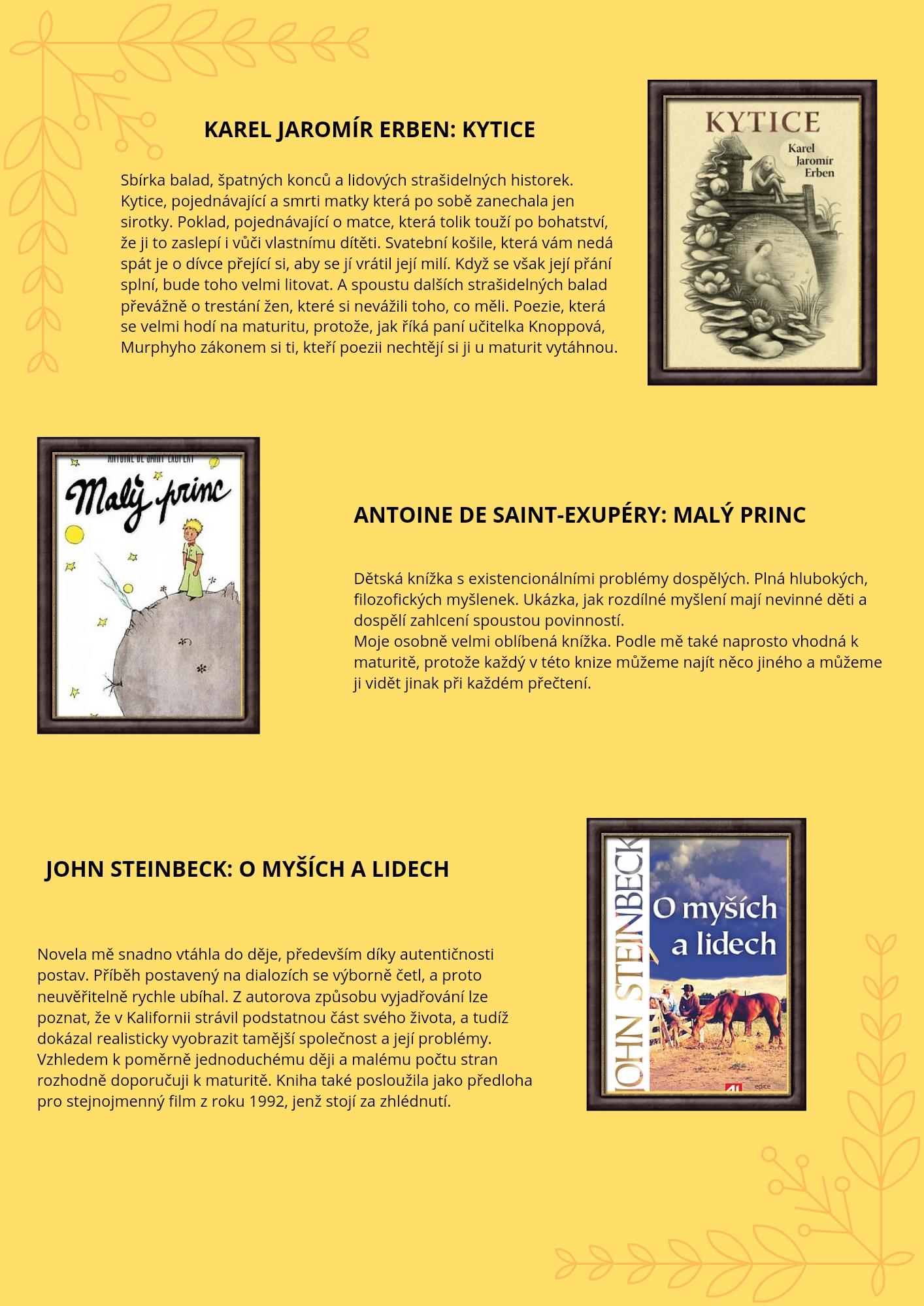 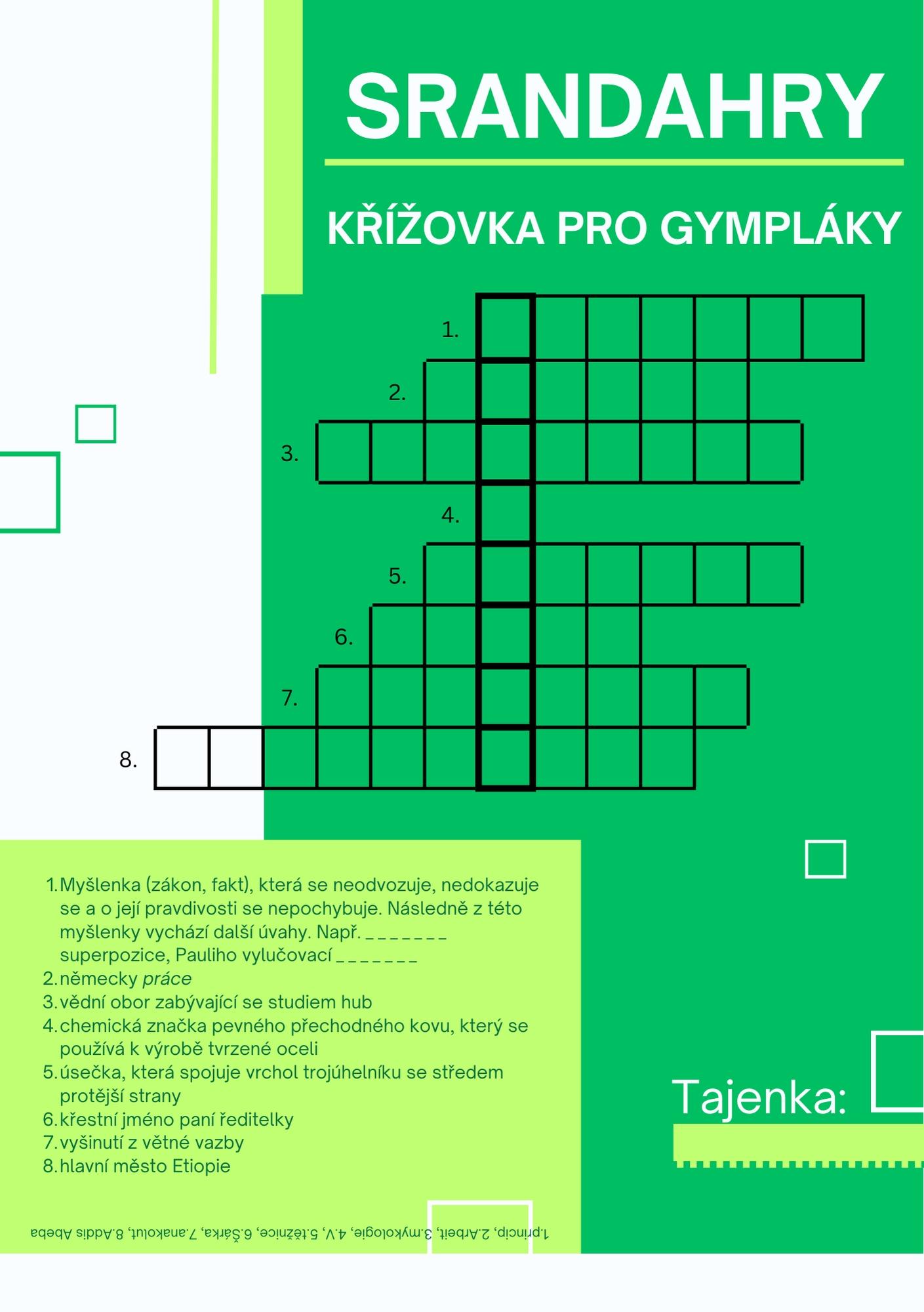 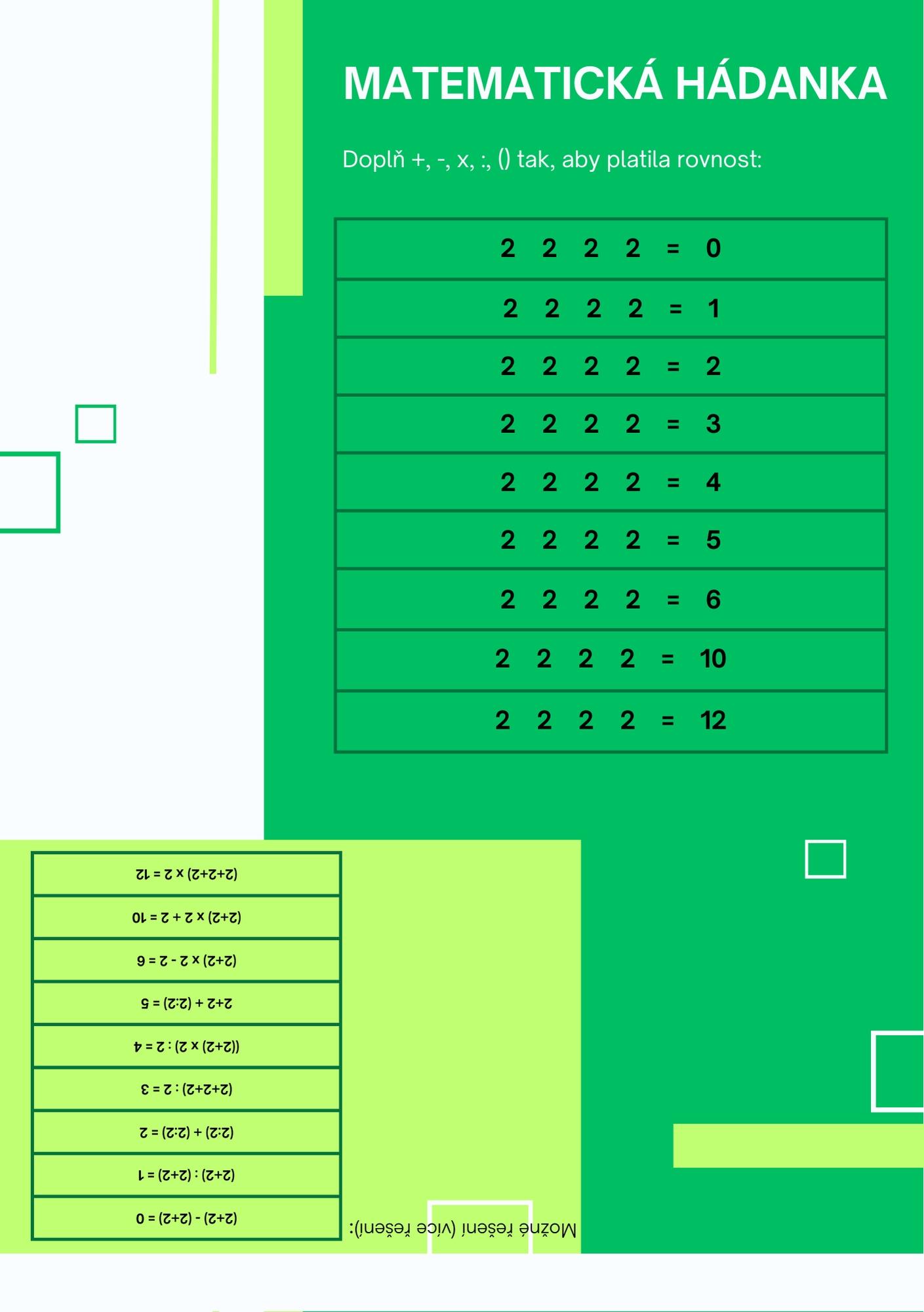 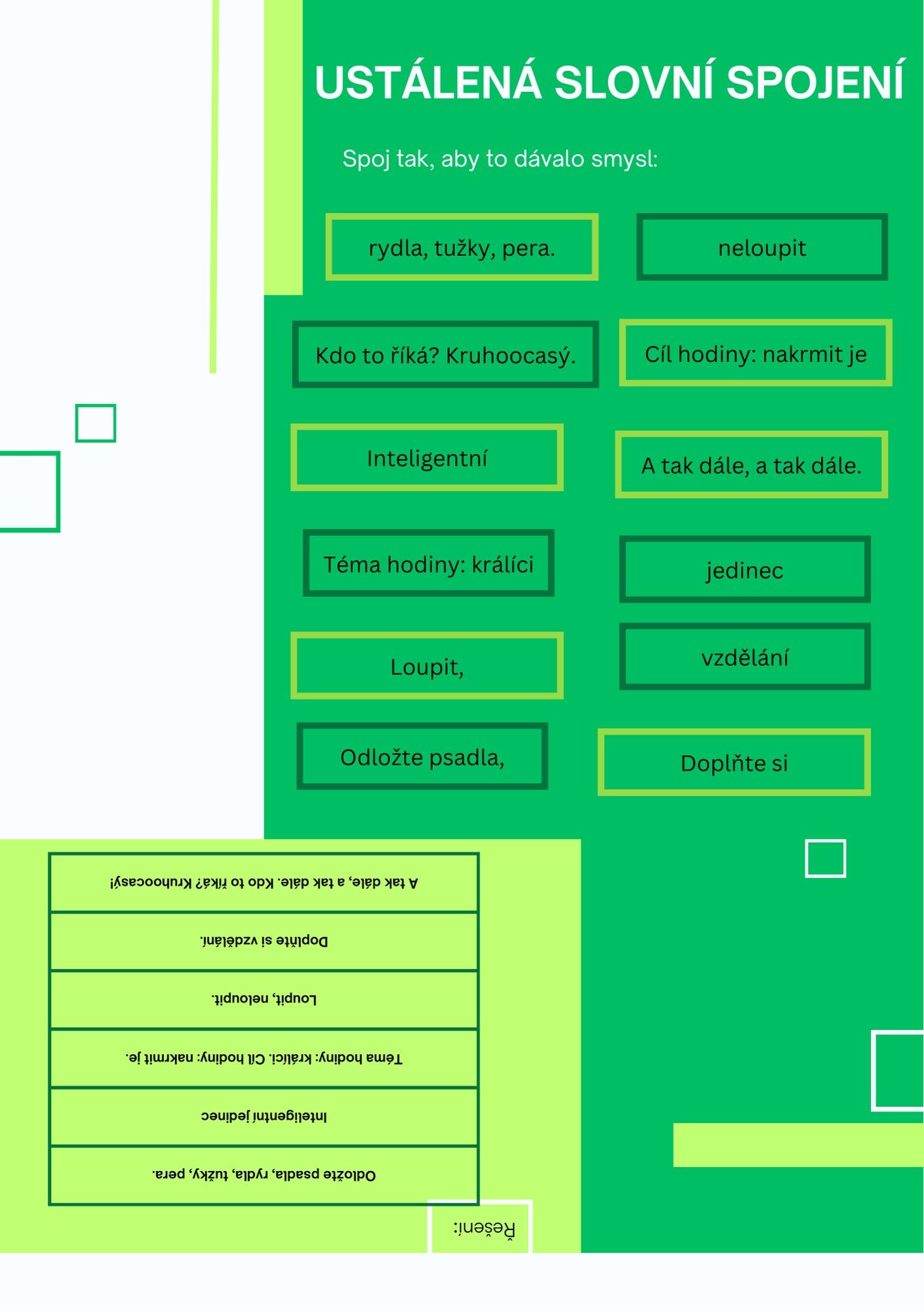 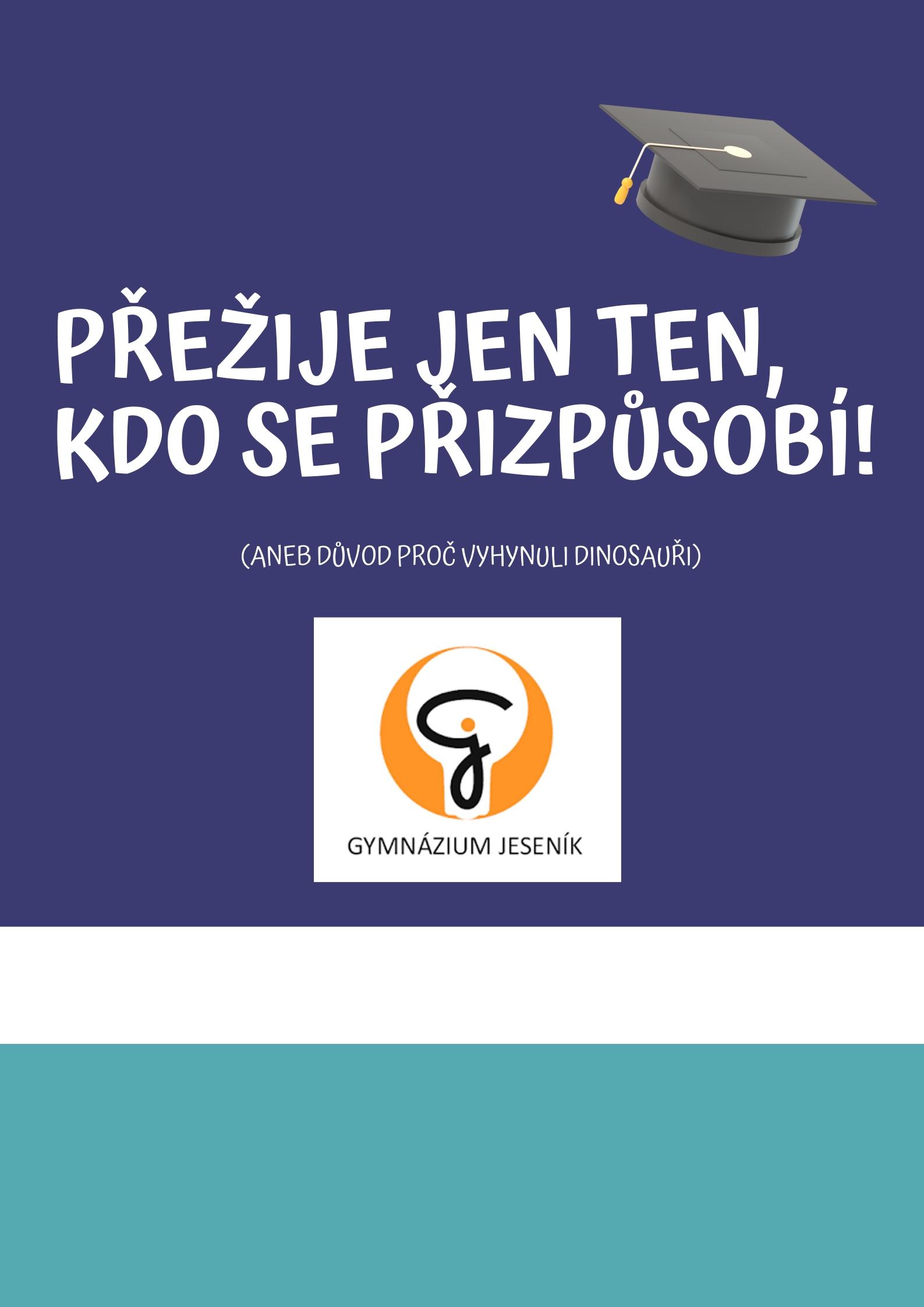